Supplementary Figure 3; Tomar et al., 2019
A
B
Upregulated Phosphatases
Downregulated Phosphatases
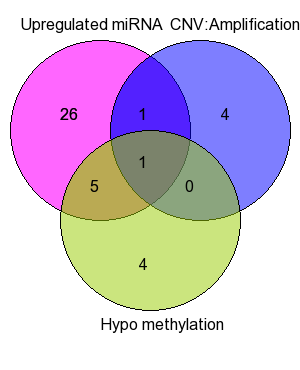 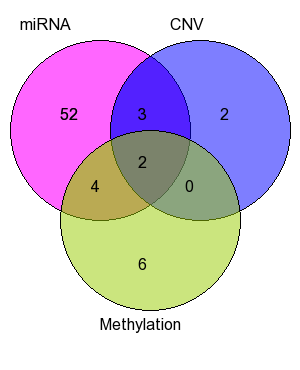 miRNA: Downregulated
 miRNAs
miRNA: Upregulated
 miRNAs
CNV: Amplification
CNV: Deletion
Methylation: Hypermethylation
Methylation: Hypomethylation
[Speaker Notes: Supplementary Figure 3: Probable causes of differential expression of phosphatases (A) Heat map showing the methylation pattern of probes corresponding to differentially expressed phosphatases that had differential methylation in GBM samples using GSE79122 for methylation analysis. (B) Heat map showing the methylation pattern of probes corresponding to differentially expressed phosphatases that had differential methylation in GBM samples using GSE60274 for methylation analysis.]